Decimals: Multiplying by 1.5
Intelligent Practice
Silent 
Teacher
Narration
Your Turn
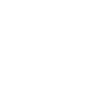 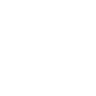 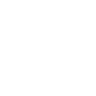 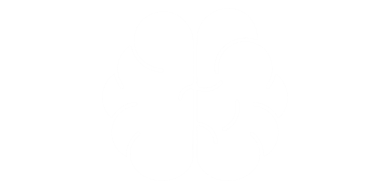 20 x 1.5 = 30
60 x 1.5 = 80
30 x 1.5 = 45
Example
For more videos visit mrbartonmaths.com/videos
Worked Example
Your turn
32 x 1.5
64 x 1.5
@mathsmrgordon
Have these numbers been multiplied by 1.5?
100 x 1.5 = 150     True  /  False

20 x 1.5 = 30      True  /  False   

60 x 1.5 = 80      True  /  False

30 x 1.5 = 45      True  /  False

1.5 x 30 = 45      True  /  False

3 x 1.5 = 4.5       True  /  False

6 x 1.5 = 7.5        True  /  False
@mathsmrgordon
Have these numbers been multiplied by 1.5?
100 x 1.5 = 150     True  /  False

20 x 1.5 = 30      True  /  False   

60 x 1.5 = 80      True  /  False

30 x 1.5 = 45      True  /  False

1.5 x 30 = 45      True  /  False

3 x 1.5 = 4.5       True  /  False

6 x 1.5 = 7.5        True  /  False
@mathsmrgordon
Your Turn
114 x 1.5 =

1.5 x 114 =

1.5 x 57 =

1.5 x 570 =

1.5 x 285 =

2.85 x 1.5 =
@mathsmrgordon
Your Turn - answers
114 x 1.5 =

1.5 x 114 =

1.5 x 57 =

1.5 x 570 =

1.5 x 285 =

2.85 x 1.5 =
171
171
85.5
855
427.5
4.275
@mathsmrgordon